Cuento Vacío
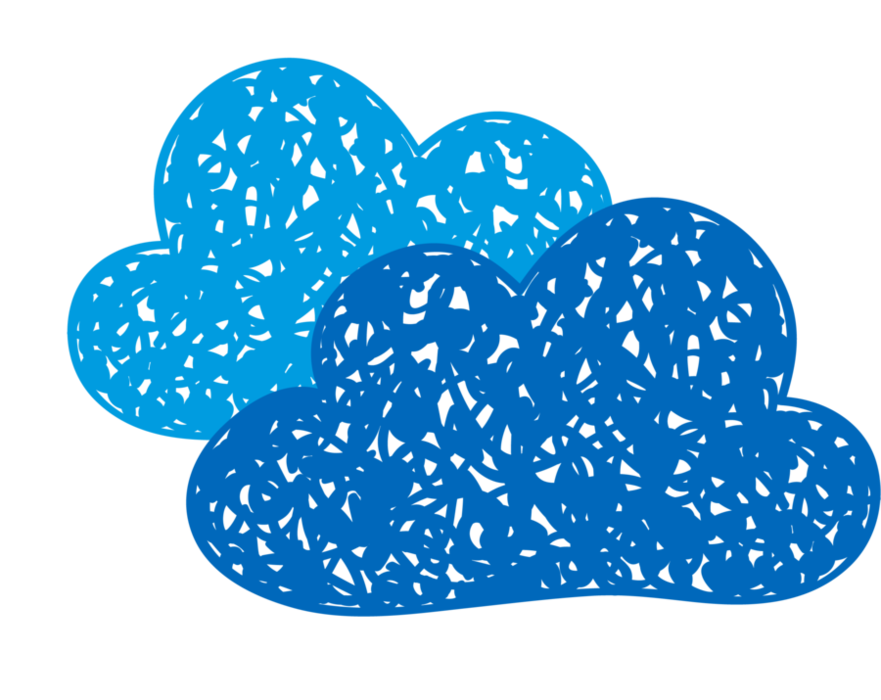 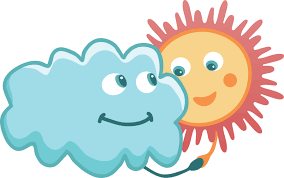 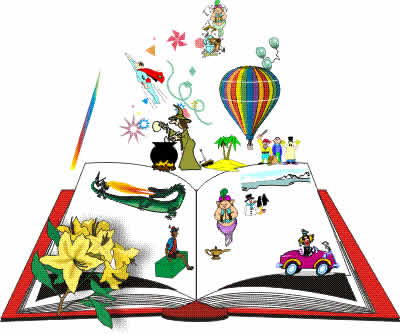 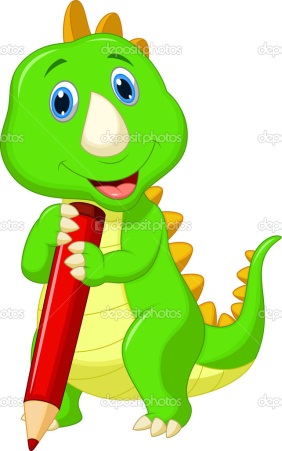 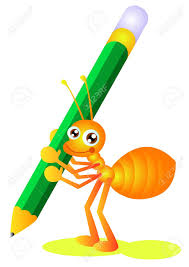 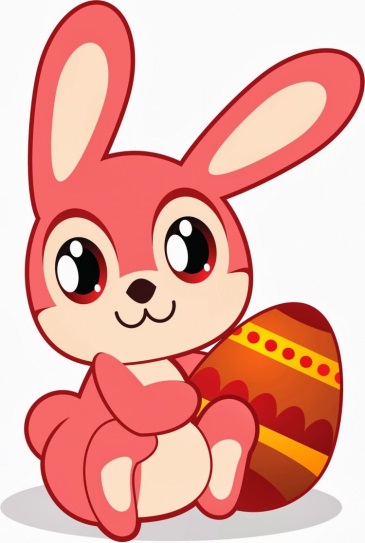 …
Había una vez, en un país muy lejano…
Vivía un pequeño ser llamado Punki
QUE ERA EL MAS FELIZ ENTRE LOS SERES QUE HABITABAN EN ESE MUNDO
Pero tenia un gran enemigo llamado el malvado loki
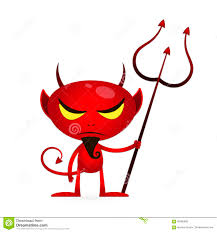 Y un día junto a los dos honguidios ideo un malvado y perfecto plan
Un gran hechizo elaboraron y con la cuidad terminaron…
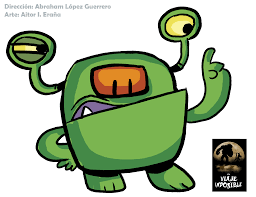 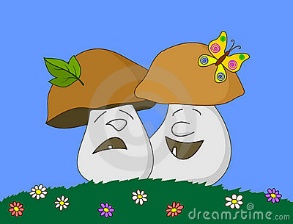 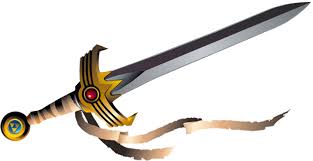 Sin embargo el valiente de punki no huyo y ahí a enfrentar el problema se quedo…
Lamentablemente su casa embrujada quedo y sin darse cuenta ahí de nuevo se hospedo
Los honguidios y el malvado loki a la casa manejaban
Sin saberlo el valiente punki, fue atacado
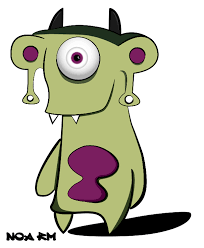 Y por su casa asesinado
El malvado loki y un honguidio muy confiados llegaron a la casa embrujada celebrando
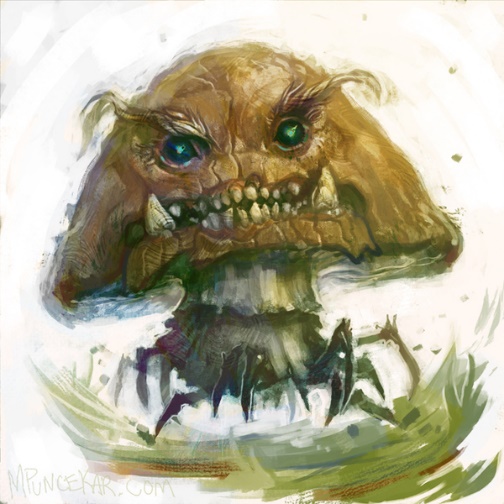 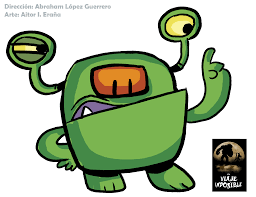 Sin saber que dentro el mal se había descontrolado
Y pronto sus vidas terminaron
Pero un honguidio se apiado y nueva vida le dio
Se mudo a un lugar muy lejano junto a su nuevo aliado
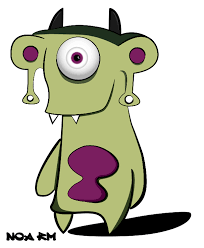 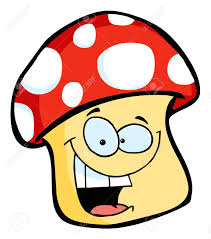 El honguidio y punki una amistad formado
Colorin colorado, este cuento se a terminado.